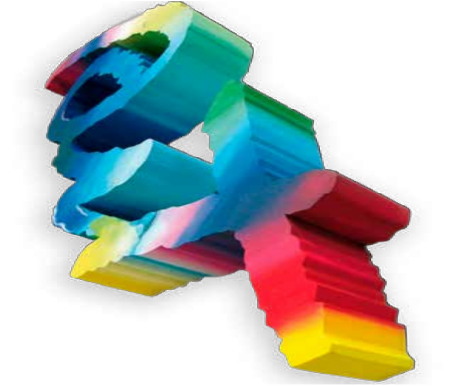 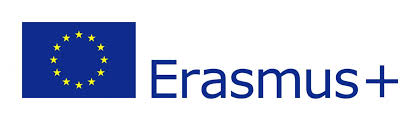 NOE
“NOTES OF EUROPE” 
2015-2018
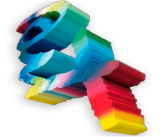 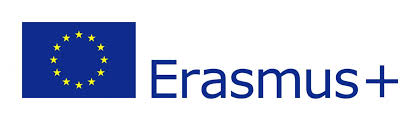 PIANO DI VALUTAZIONE DEL PROGETTO
a cura di Marilena De Pietro





Direttore di progetto e Rappresentante legale dellascuola coordinatrice 
Dirigente Scolastico Prof. Cosimo Preite
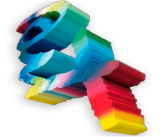 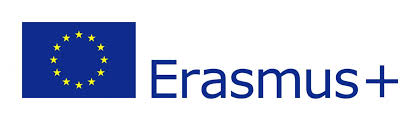 L’IISS “E. Giannelli”, un Istituto a dimensione europea
Nel progetto NOE
l’arte, la danza e la musica sono i mediatori privilegiati per incoraggiare negli studenti il multilinguismo e l’intercultura
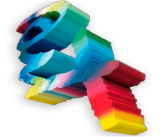 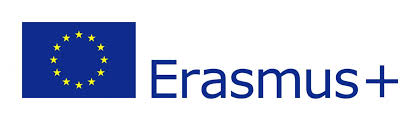 Laboratori Erasmus
Si sono sviluppate varie attività finalizzate a:
implementare un Sito internet dedicato al progetto, 
realizzare performance e prodotti  legati all’ambito musicale, coreutico, audiovisivo-multimediale e grafico,
ricercare le identità dei primi pensatori/musicisti legati al concetto di Europa, condividendo con i Partner europei le partiture musicali storiche,
conoscere un vocabolario di base del partenariato a confronto con la propria lingua madre.
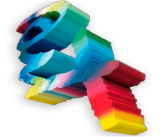 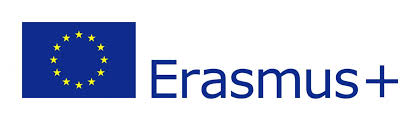 LA VALUTAZIONE COME PROCESSO CONTINUO
Mediante strumenti di monitoraggio e valutazione, al fine di garantire:
 qualità progettata e prevista;
 qualità prestata;
 qualità raggiunta/percepita.
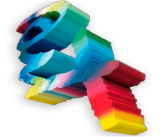 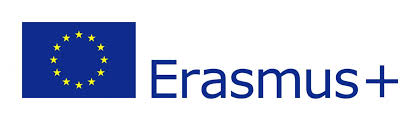 LA VALUTAZIONE COME PROCESSO CONTINUO
Risultati immateriali attesi

Risultati materiali attesi
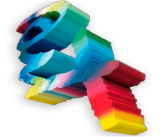 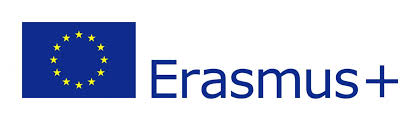 STRUMENTI DI MONITORAGGIO
Risultati immateriali attesi

Risultati materiali attesi